Lesson 8.4
Goal:  The learner will use properties of rhombuses, rectangles and squares
Special Parallelograms
Another Way to Look at It
Quadrilaterals
Parallelograms
Rhombus
Rectangle
Square
True? Or False?
A square is a rectangle.
A rhombus is a square.
A square is a rhombus and rectangle.
Consider the rhombus
What is it?
Classify the special quadrilateral.  Explain.
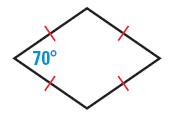 More Properties
A little algebra
5x+3
7x-5
Assignment
P.537 #3-17 odd, 19-24, 26, 29